Aardrijkskunde
Omgaan met natuurlijke hulpbronnen§ 7 en 8 en 9Water in natte gebieden
Natte gebieden
Droge gebieden
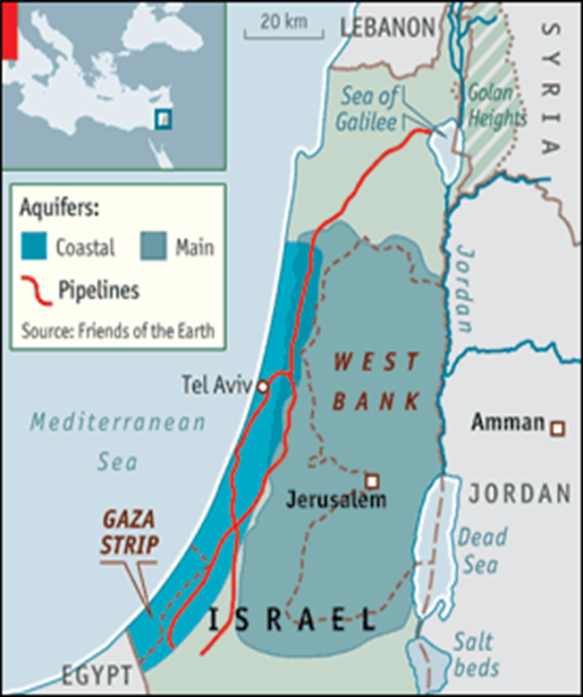 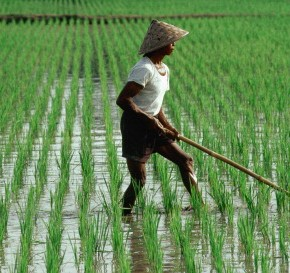 Zuidoost-Azië
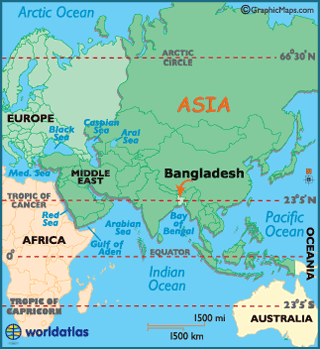 Ligt net als Nederland
In een delta:Vlak en laaggelegen gebied
Zuidoost-Azië
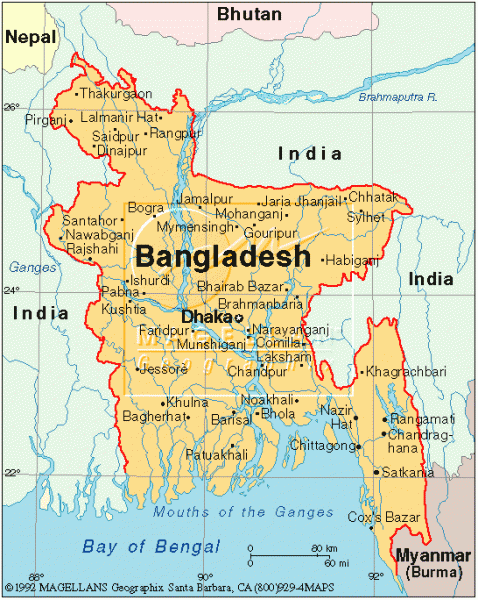 Ligt net als Nederland
In een delta:Vlak en laaggelegen gebied 
Vele vertakkingen die uitmonden in zee. Ditzorgt voor overstroming-en elk jaar. Duizenden Mensen komen hierbij om.
Bangladesh
Jaarlijks te verwerken 1400 miljard m3 water (dat is genoeg water om het hele land met een laag water van 10 meter te bedekken.)
Bangladesh
Jaarlijks te verwerken 1400 miljard m3 water (dat is genoeg water om het hele land met een laag water van 10 meter te bedekken.)

Voordeel: Dit maakt van Bangladesh één van de vruchtbaarste landen
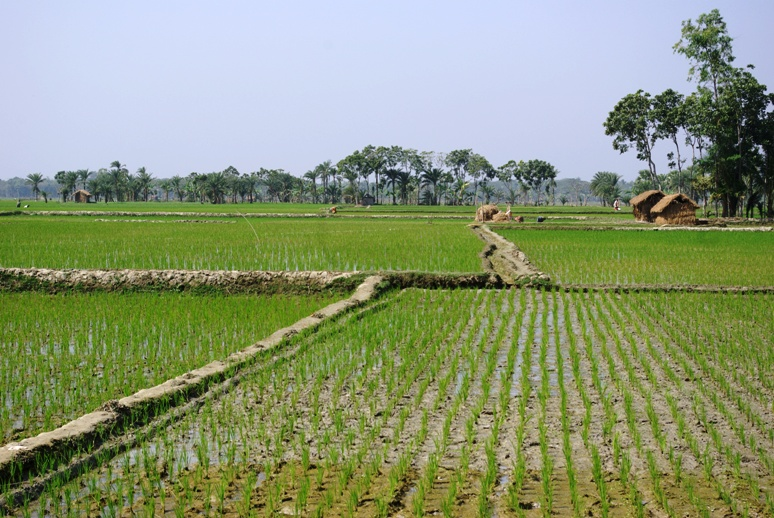 Waar komt het water vandaan?
De natte zeewind(moesson) neemt vochtige lucht mee naar land. Door de hitte stijgt die lucht en dat eindigt in regen -> 2500 mm per jaar
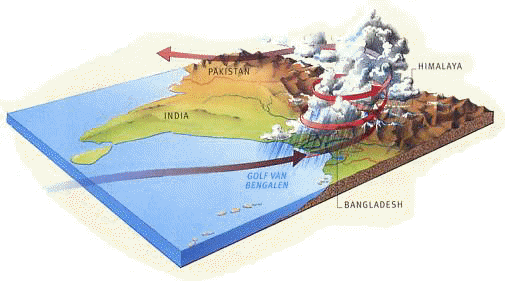 Waar komt het water vandaan?
Het water gaat ook richting de Himalaya, daar regent het nog meer en daar is veel ontbossing gedaan -> stroomt te snel richting rivieren die worden overbelast.
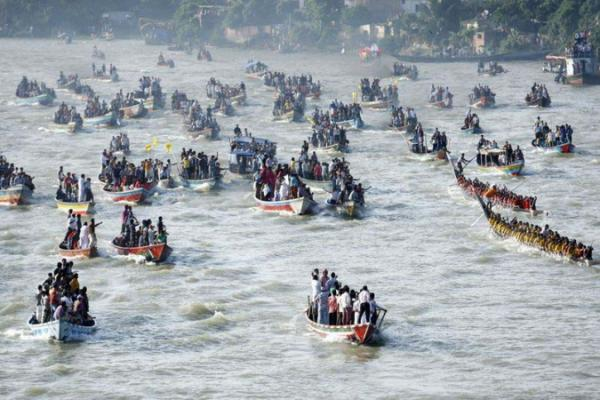 Waar komt het water vandaan?
http://www.schooltv.nl/beeldbank/clip/20060209_cycloon01

Cycloon: Hoge vloedgolven ontstaan boven een watertemperatuur van 27 graden.
Tsunami: Wordt veroorzaakt door aardbeving onder de zee http://www.schooltv.nl/beeldbank/clip/20120712_tsunami01
Waar komt het water vandaan?
De natte zeewind(moesson) 
Het water gaat ook richting de Himalaya, daar regent het nog meer en daar is veel ontbossing gedaan 
 Cycloon: Hoge vloedgolven ontstaan boven een watertemperatuur van 27 graden. Tsunami: Wordt veroorzaakt door aardbeving onder de zee
Oplossingen
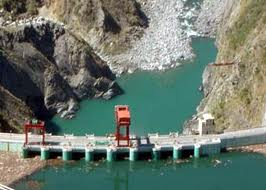 Stuwdam
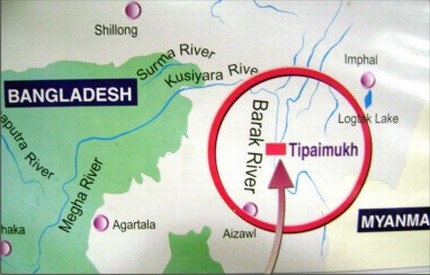 Oplossingen
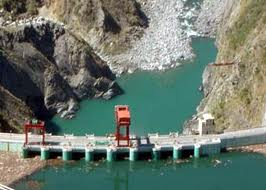 Stuwdam voordelen:
-Betere controle over water-Hydro-elektriciteit-Drinkwater-Irrigatiewater
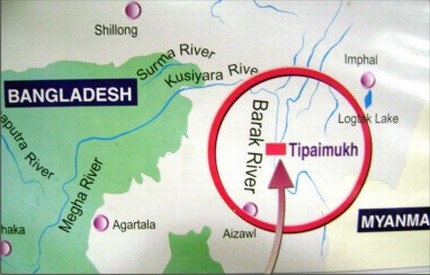 Oplossingen
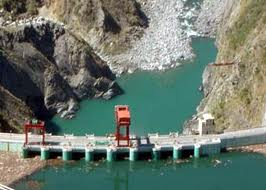 Stuwdam Nadelen:-door stuwmeren verhuizen-minder vruchtbaar slib-minder vis-kosten hoger dan opbrengst-conflicten met buurlanden
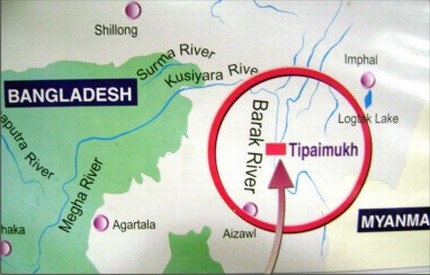 Veel water maar:
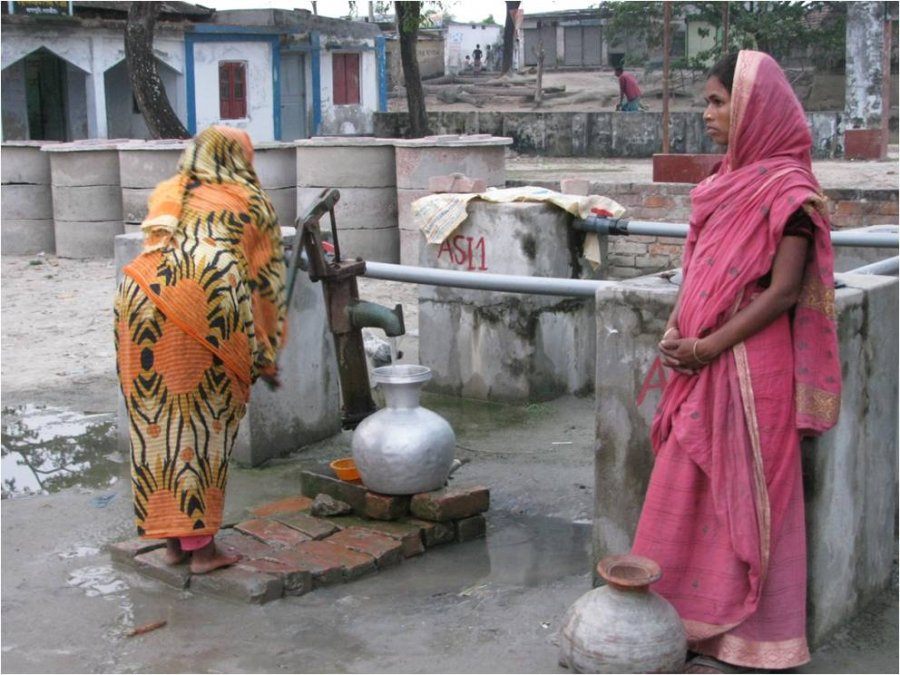 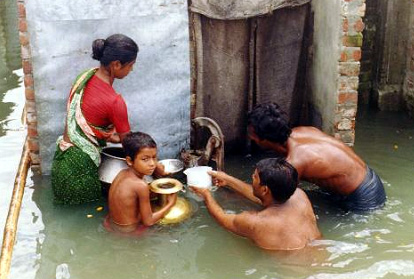 Slechte watervoorziening, grondwater vervuild, grondwatervoorraden moeilijk te bereiken i.v.m. verzakking
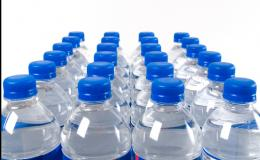 Water in Nederland
Waterkwaliteit, zout water en verdroging
Hoe maken wij drinkwater?
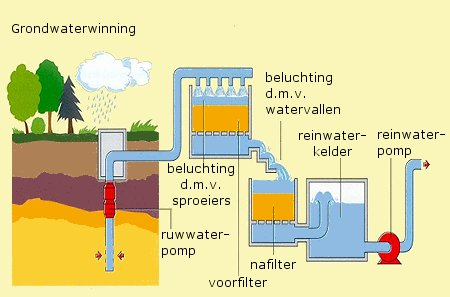 Grondwater oppompen (dit kan tussen de 10 en 40.000 jaar oud zijn)
Hoe maken wij drinkwater?
Grondwater oppompen (dit kan tussen de 10 en 40.000 jaar oud zijn)
Oppompen uit de duinen. Zit een grote zoetwaterbel. Zoet water is lichter dan zout water.
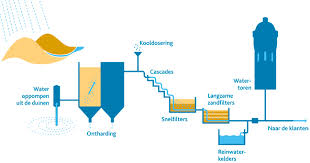 Hoe maken wij drinkwater?
Grondwater oppompen (dit kan tussen de 10 en 40.000 jaar oud zijn)
Oppompen uit de duinen. Zit een grote zoetwaterbel. Zoet water is lichter dan zout water.
Oppervlaktewater van de Rijn en Maas i.v.m. vermenging zout met zoet water(brak)
Hoe maken wij drinkwater?
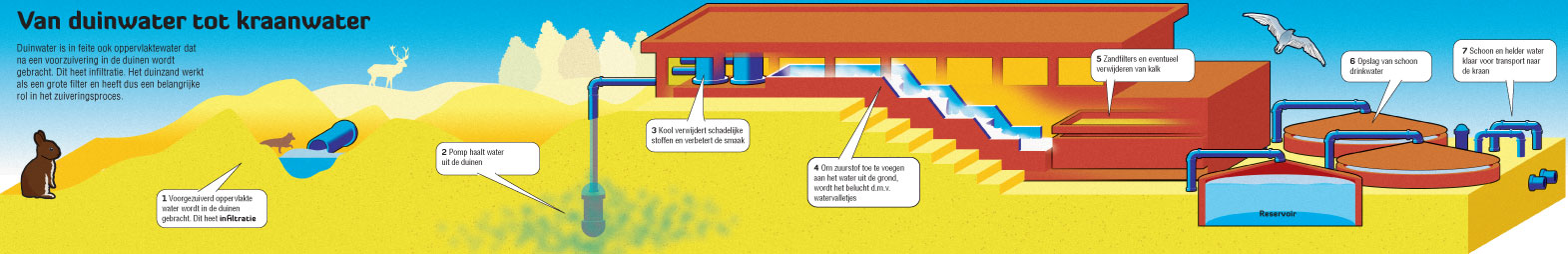 Grondwater oppompen (dit kan tussen de 10 en 40.000 jaar oud zijn)
Oppompen uit de duinen. Zit een grote zoetwaterbel. Zoet water is lichter dan zout water.
Oppervlaktewater van de Rijn en Maas i.v.m. vermenging zout met zoet water(brak)
Probleem 1: Vervuiling
Water kan zich door bacteriën, schimmels en zuurstof zelf reinigen. Maar dit heeft zijn grenzen
Vervuiling
Water kan zich door bacteriën, schimmels en zuurstof zelf reinigen. Maar dit heeft zijn grenzen.
Na 1970 moesten er 400 rioolwaterzuiveringsinstallaties aan te pas komen en 600 installaties waarbij bedrijven zelf hun water kunnen zuiveren om de kwaliteit te verbeteren.
Probleem 2:
Zout water dringt door in de duinen en dat kwelt het oppervlakte water ->
Probleem 2:
Zout water dringt door in de duinen en dat kwelt het oppervlakte water -> KWELWATER
Probleem 3:
Een tekort aan nuttige neerslag voor boeren.Oplossing: Water pompen (gemaal)
Probleem 4:
Verdroging van natuurgebieden
1. Afwatering in de landbouw(water wordt sneller weggevoerd)
2. De winning van grondwater, drinkwater en industrie
3. Verharde oppervlak door straatputten
Oplossing verdroging
Duurzaam watergebruik
Bufferzones: stukken land rond natuurgebieden die klappen opvangen. Afwatering kan dan het natuurgebied niet bereiken.
Ruimte voor water
watermanagement
Hoe kunnen we Nederland droog houden?
dijken en gemalen
Langzame afvoer van water
Dijken landinwaarts verleggen (of overloopgebieden en uiterwaarden)
Rivierbochten opnieuw aanleggen (voorheen gekanaliseerd)
Neerlag opvangen (gebruik van grijs water)
Water problemen oplossen
Gunstige gevolgen voor oplossen andere water problemen:
Geen overstromingen bij opvang regenwater , daardoor minder afval bij oppervlakte water
Water uit opvangvijvers sijpelt naar beken en sloten
Zeldzame planten komen terug, doordat grondwater stijgt door langer vasthouden van water
Integraal waterbeheer
Watermanagement waarbij diverse waterproblemen worden bekeken en opgelost